SCHOLENBEURS  
    
   -vr.  21 maart 2025   15u30-19u
   -za. 22 maart 2025   10u-12u

Waar?       Eventzaal - KVO
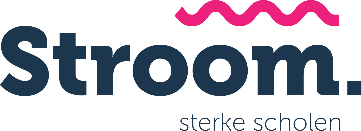 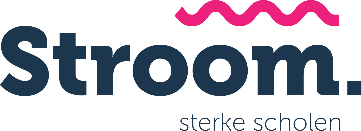 [Speaker Notes: Wordt op papier meegegeven met de ouders – BAO drukt af]
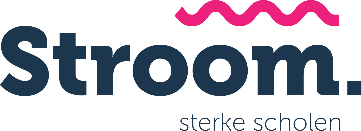 [Speaker Notes: Wordt op papier meegegeven met de ouders – BAO drukt af]
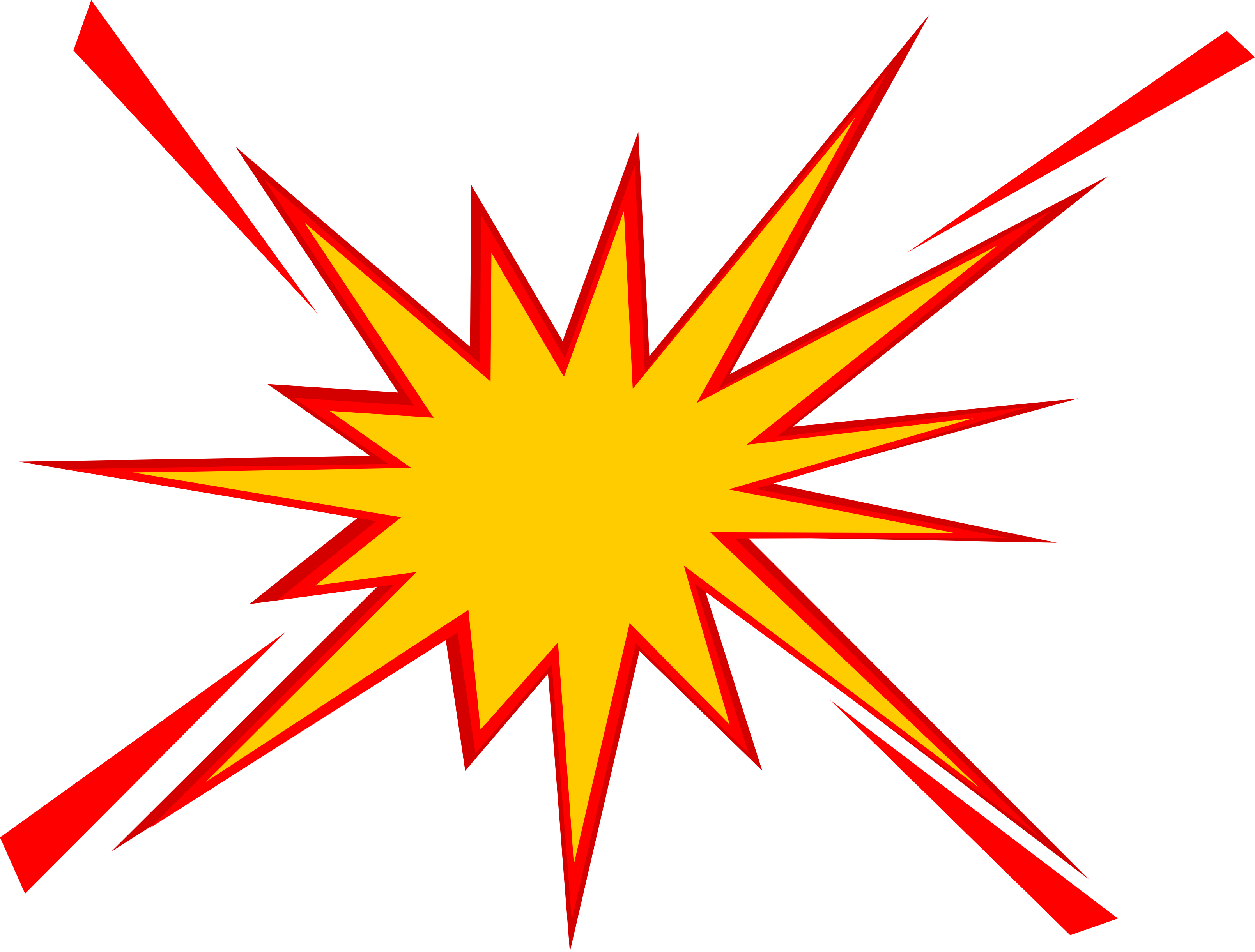 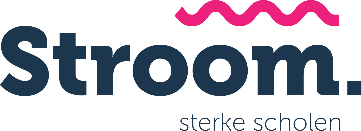 [Speaker Notes: Wordt op papier meegegeven met de ouders – BAO drukt af]
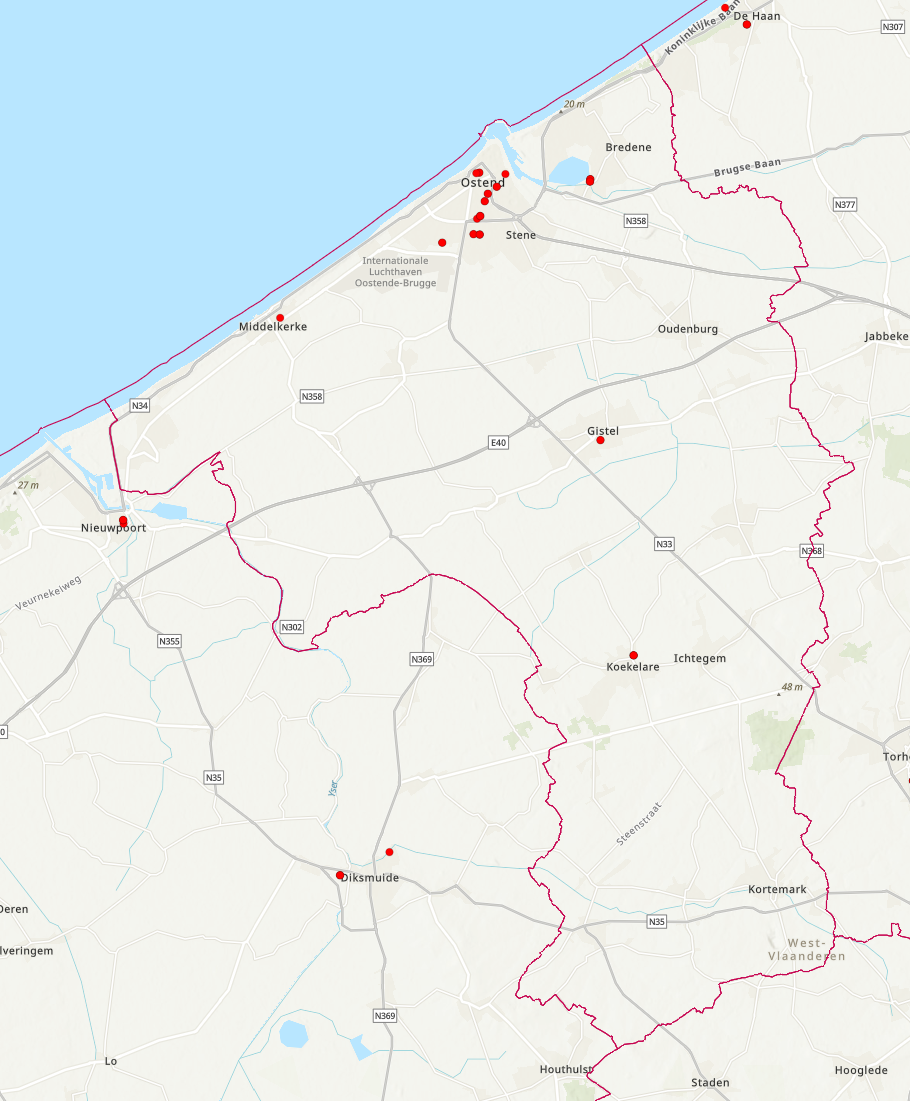 Oostende:
Campus Pegasus
Campus Olympus
Vesaliusinstituut
de Stud!o
Ensorinstituut
Maritiem Instituut Mercator
De Branding
Joseph Willaert School (Ter Zee)

Bredene:
-  Middenschool Bredene

Middelkerke:
Middenschool Middelkerke
Joseph Willaert School (De Zeeparel)

Gistel:
-  Atlas Atheneum 

Koekelare:
-  Da Vinci Atheneum
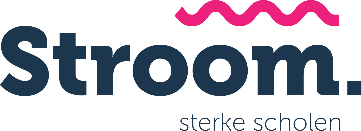 [Speaker Notes: Wordt op papier meegegeven met de ouders – BAO drukt af]